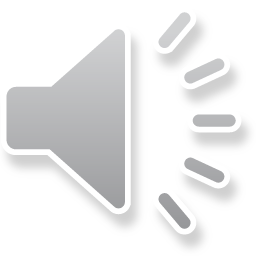 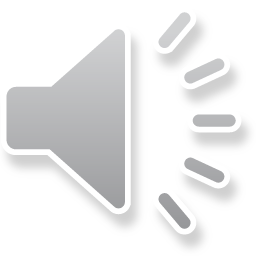 Giraffes  are tall. 
They have long necks.
By Portia
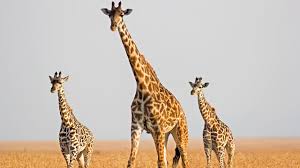